UNIVERSIDADE FEDERAL DE PELOTAS
DEPARTAMENTO DE MEDICINA SOCIAL
ESPECIALIZAÇÃO EM SAÚDE DA FAMÍLIA
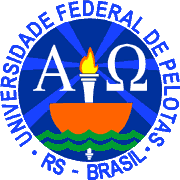 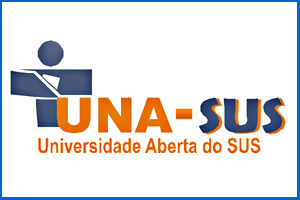 QUALIFICAÇÃO DA ATENÇÃO AO PRÉ-NATAL E PUERPÉRIO NA UBS/ESF SÍLVIO LEITE, BOA VISTA/RR
JUAN CARLOS MÁRQUEZ  CEBALLOS
ORIENTADORA: LUCIANA VALADÃO ALVES KEBIAN
BOA VISTA, 2015
INTRODUÇÃO
Caracterização do município de Boa Vista/RR:
Capital do estado de Roraima;
População 314.900 habitantes;
Possui 30 UBS;
Possui  duas unidade CEO.

Caracterização da UBS:
Equipes: 2, a 3.5 e a 3.6 
Universo: 3.800 Usuários
Amostra: 50 Gestantes e 22 puérperas
UBS ANTES DA INTERVENÇÃO


Registros desatualizados;
Poucas informações nos prontuários;
Menor adesão as consultas; 
Ausência de atendimento odontológico da gestante.
OBJETIVO GERAL
Qualificar a atenção ao pré-natal e puerpério na UBS/ESF Silvio Leite, Boa Vista/RR.
OBJETIVOS ESPECÍFICOS
PRÉ NATAL:

Ampliar a cobertura de pré-natal;
Melhorar a qualidade da atenção ao pré-natal e puerpério realizado na Unidade;
Melhorar a adesão ao pré-natal;
Realizar avaliação de risco;
Promover a saúde no pré-natal.
OBJETIVOS ESPECÍFICOS
PUERPÉRIO:

Ampliar a cobertura da atenção a puérperas;
Melhorar a qualidade da atenção às puérperas na Unidade de Saúde;
Melhorar a adesão das mães ao puerpério;
Melhorar o registro das informações;
Promover a saúde das puérperas.
METODOLOGIA
DETALHAMENTO DAS AÇÕES:

Monitoramento E Avaliação;
Organização E Gestão Do Serviço;
Engajamento Público;
Qualificação Da Prática Clínica.
Gestantes Cadastradas
RESULTADOS
PRÉ-NATAL
Gráfico 1: Proporção de gestantes cadastradas no Programa de Pré-natal. Fonte: planilha de coleta de dados.
Gráfico 2: Proporção de gestantes faltosas às consultas que receberam busca ativa. Fonte: planilha de coleta de dados.
Melhorar a qualidade da atenção ao pré-natal e puerpério realizado na UBS.
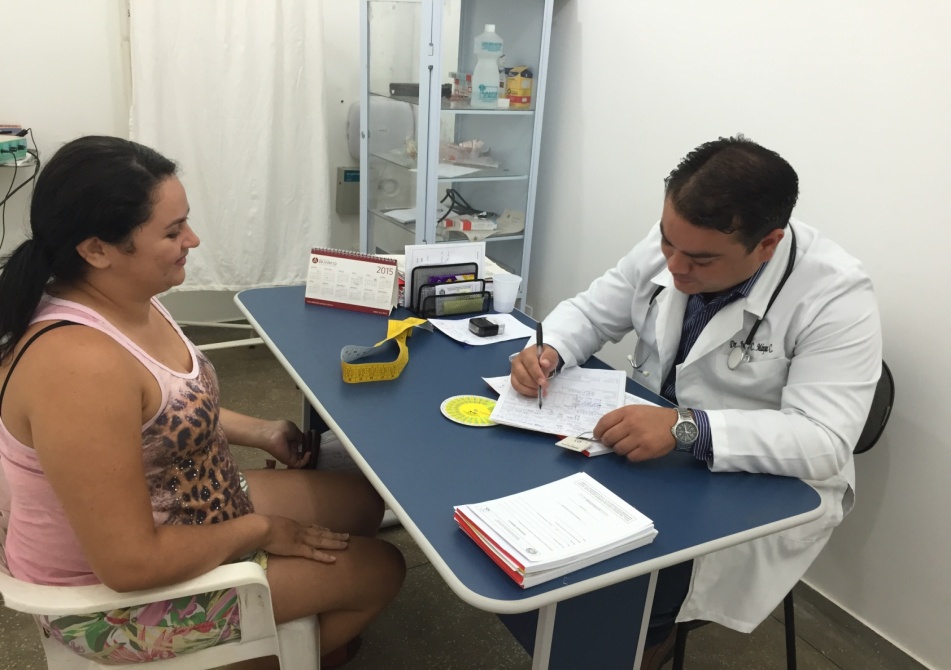 Fonte: Consultório da UBS Silvio leite.
Proporção de gestantes com registro na ficha de acompanhamento/espelho de pré-natal.
Realizar Avaliação de Risco
100%
100%
100%
Promover a saúde no pré-natal
100%
100%
100%
Ampliar a cobertura do puerpério
PUERPÉRIO
100%
100%
100%
Melhorar a qualidade da atenção as Puérperas na Unidade de Saúde.
100%
100%
100%
Puérperas faltosas à consulta que receberam busca ativa.
Promover a saúde das puérperas
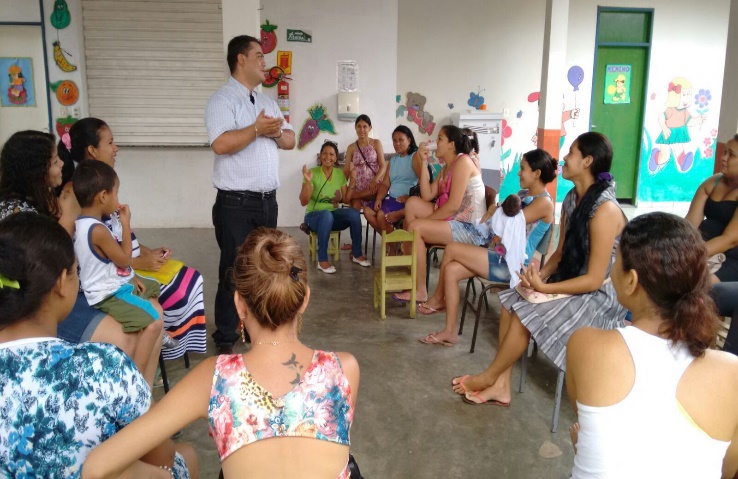 0,0%
0,0%
0,0%
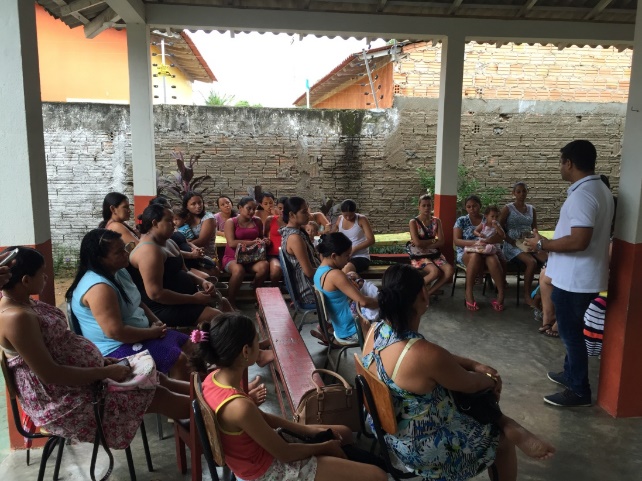 Fonte: Ação para gestantes e puérperas.
Fonte: Ação para gestantes e puérperas.
UBS depois da intervenção

Registros atualizados;
Melhor atendimento da equipe;
Melhora na adesão às consultas; 
Melhora no atendimento odontológico da gestante, pois apresenta filiações com dois UBS.
DISCUSSÃO
A importância da intervenção para a equipe:

Capacitação;

Melhoria na Integração Interpessoal;

Aperfeiçoamento de atividades;
A importância da intervenção para o serviço:
Melhoria na qualidade das consultas;

Organização do serviço;

Agendamento mais organizado e compartilhado;

Exemplo de modelo a seguir para outros programas;

Acessibilidade;
A importância da intervenção para o comunidade:

Conhecer o programa dos serviços da UBS;

Compreensão da população sobre as consultas prioritárias;

Melhoria no acolhimento;
Incorporação da intervenção a rotina do serviço e próximos passos.

Já incorporado;

Divulgação dos serviços a comunidade;

Solução de problemas junto com a gestão;

Conseguir atendimento a UBS pelo mesmo uma vez por semana com serviço de Odontologia.
REFLEXÃO


Aperfeiçoamento da prática profissional;

Satisfação profissional;

Conhecimento renovado e ampliado;
REFERENCIAL
BRASIL. Ministério da Saúde. Portaria nº 2.488, de 21 de outubro de 2011a. Aprova a Política Nacional de Atenção Básica, estabelecendo a revisão de diretrizes e normas para a organização da Atenção Básica, para a Estratégia Saúde da Família e o Programa de Agentes Comunitários de Saúde. 2011. Disponível em: <http://brasilsus.com.br/legislacoes/gm/110154-2488.html>. Acesso em: 28 set 2014.

Ministério da Saúde. Secretaria de Atenção à Saúde. Departamento de Atenção Básica. Manual de estrutura física das unidades básicas de saúde: saúde da família. 2. ed. Brasília: Ministério da Saúde, 2008.

Ministério da Saúde. Secretaria de Atenção à Saúde. Departamento de Atenção Básica. Acolhimento à demanda espontânea. Brasília: Ministério da Saúde, 2011b.
OBRIGADO